FEWS NET Enhanced Flood Monitoring and Forecast Assumptions-Ukraine
February 2024 Seasonal Forecast

FEWS NET Science Team:
USGS, NASA, NOAA, UCSB+Regional Scientists
The Desna and the Dnieper Streamflow Forecast
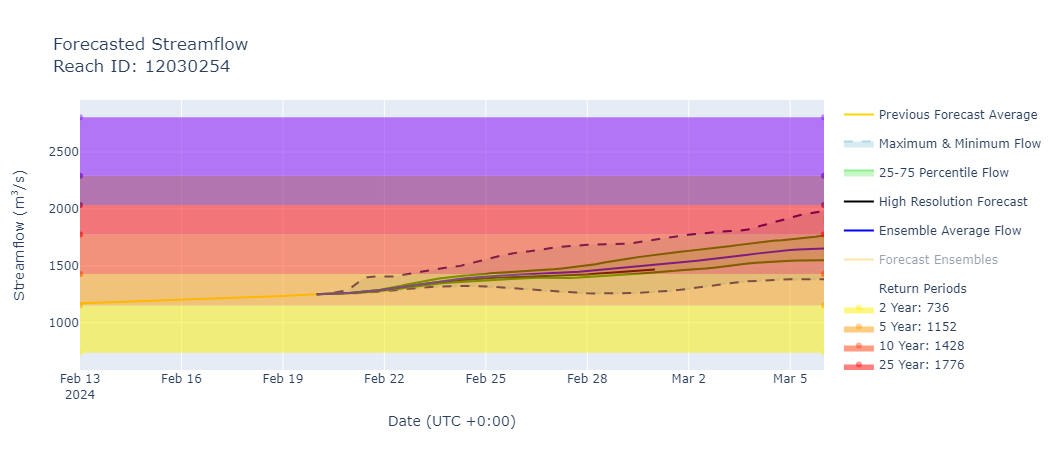 @ point A: Desna River (north of Kiev)
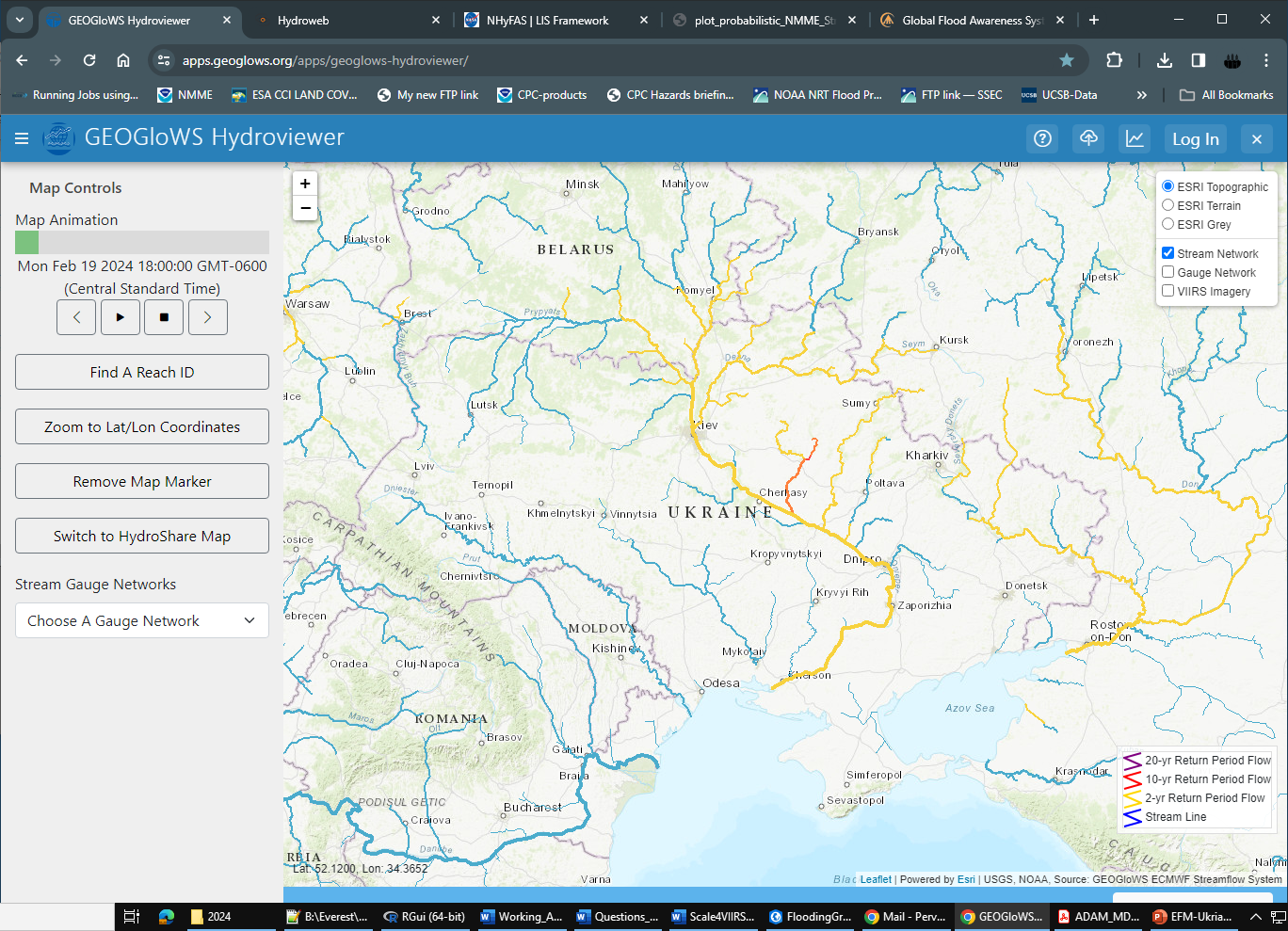 B
A
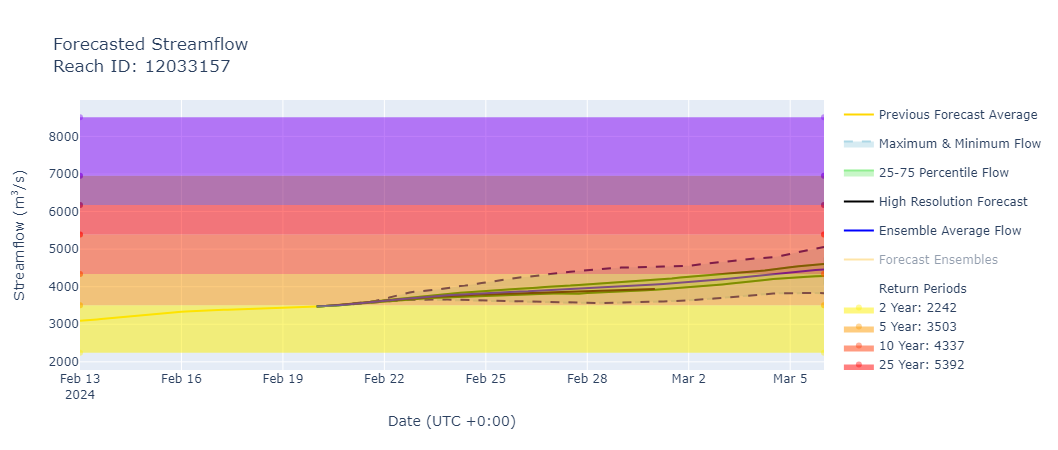 @ point B: Dnieper River (south of Kiev)
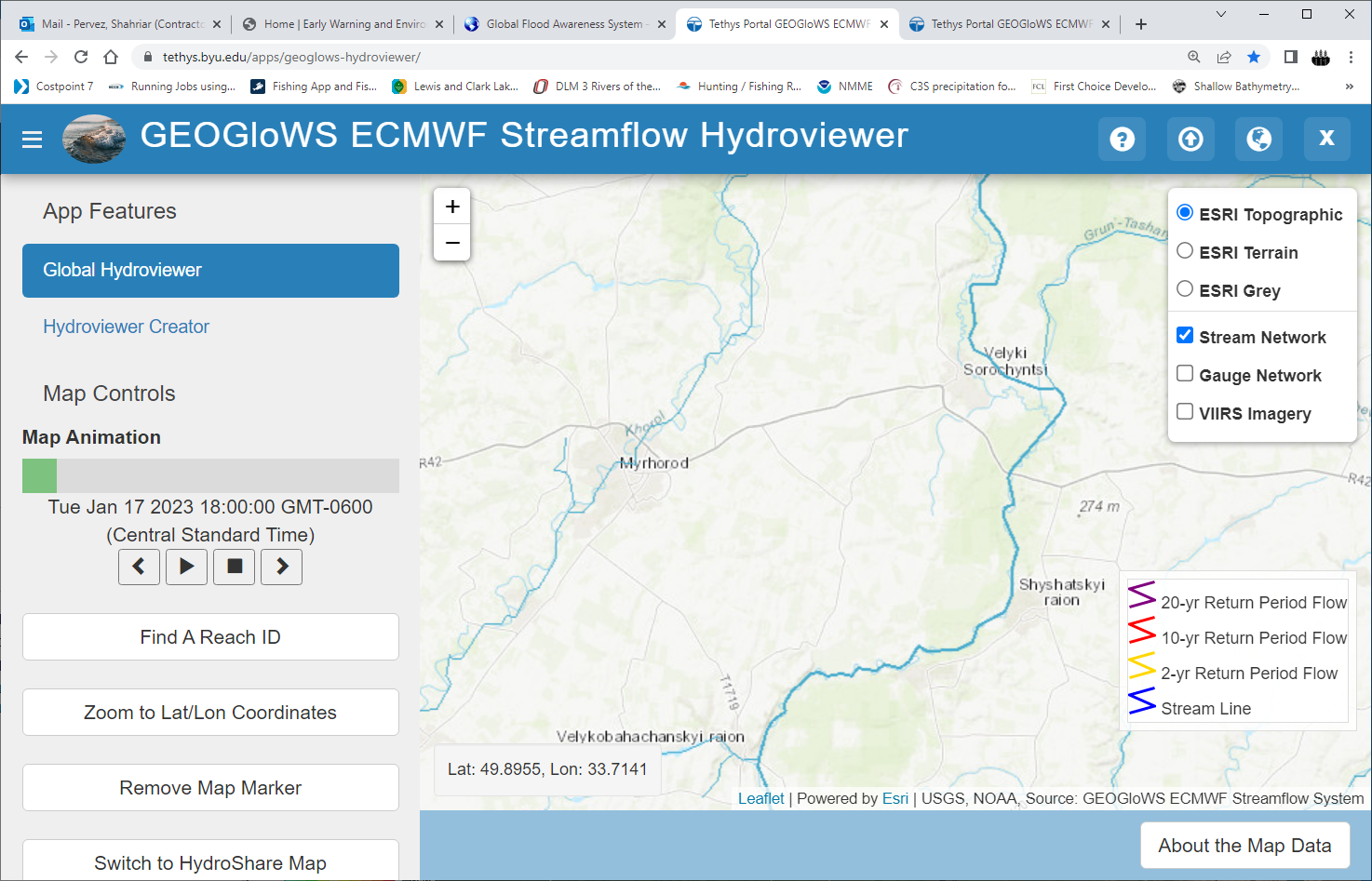 GEOGloWS streamflow forecast (Feb 20 – Mar 5, 2024)
Discharges on the Desna and Dnieper Rivers are on the rise and could reach a 10-year return period level in early March.   
Flooding possible along their paths especially in the areas north of Kiev.